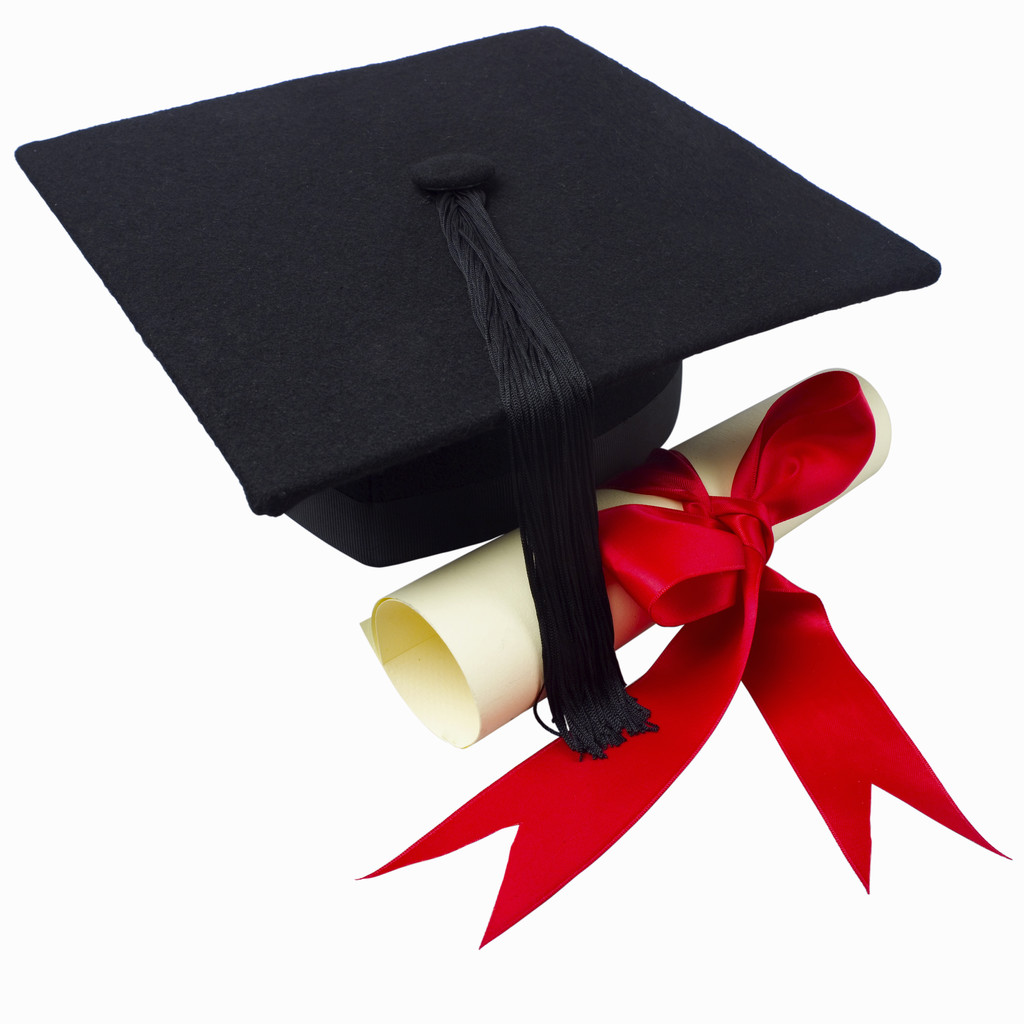 Graduate Studies WorkshopPart 2
Social Welfare and 
Social Development
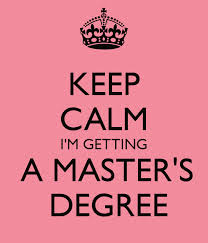 Decide what you want to apply to during the summer following your third year of undergraduate studies.
 MA/scholarship applications are due early autumn. 
Same application typically used for university and program financial awards/placements
Why do you want to pursue graduate studies?
How do your current program and the graduate program (and personal experiences) relate to each other?
Different programs may ask for additional components.
Consider:
The statement is a research proposal
In some cases, you need to have your statement of purpose approved by potential program advisor before online submission
Describe your intended research project:
previous research or experience; the proposed topic; approach (theory/methods); and potential contributions to knowledge
demonstrate your personality and communication skills
Be informative, scholarly, professional, and persuasive.
This may be the most important part of your application package
Follow all guidelines carefully (word count, margins, font size, etc.)
Points to emphasize: 
Why you are interested in this program and not other competitors 
Reasons you find the program appealing
How your strengths and interests make the program “match” with you
Why they should consider you for acceptance to this university/program (do not overdo this section)
Your credentials and accomplishments

PROOFREAD BEFORE SUBMITTING!
Your references should be:
Academic (unless otherwise specified)
Professors who know you and your academic work well
You need to provide your referees with:
Information on the program
Your transcripts
Your statement of purpose
Your résumé/CV
A sample of work created in the referee’s class
Time: at least two weeks to prepare a letter. (More time is better!)
Choose carefully
Show what you are capable of, what you are worth
Clearly written
Work that is recent, completed, relevant
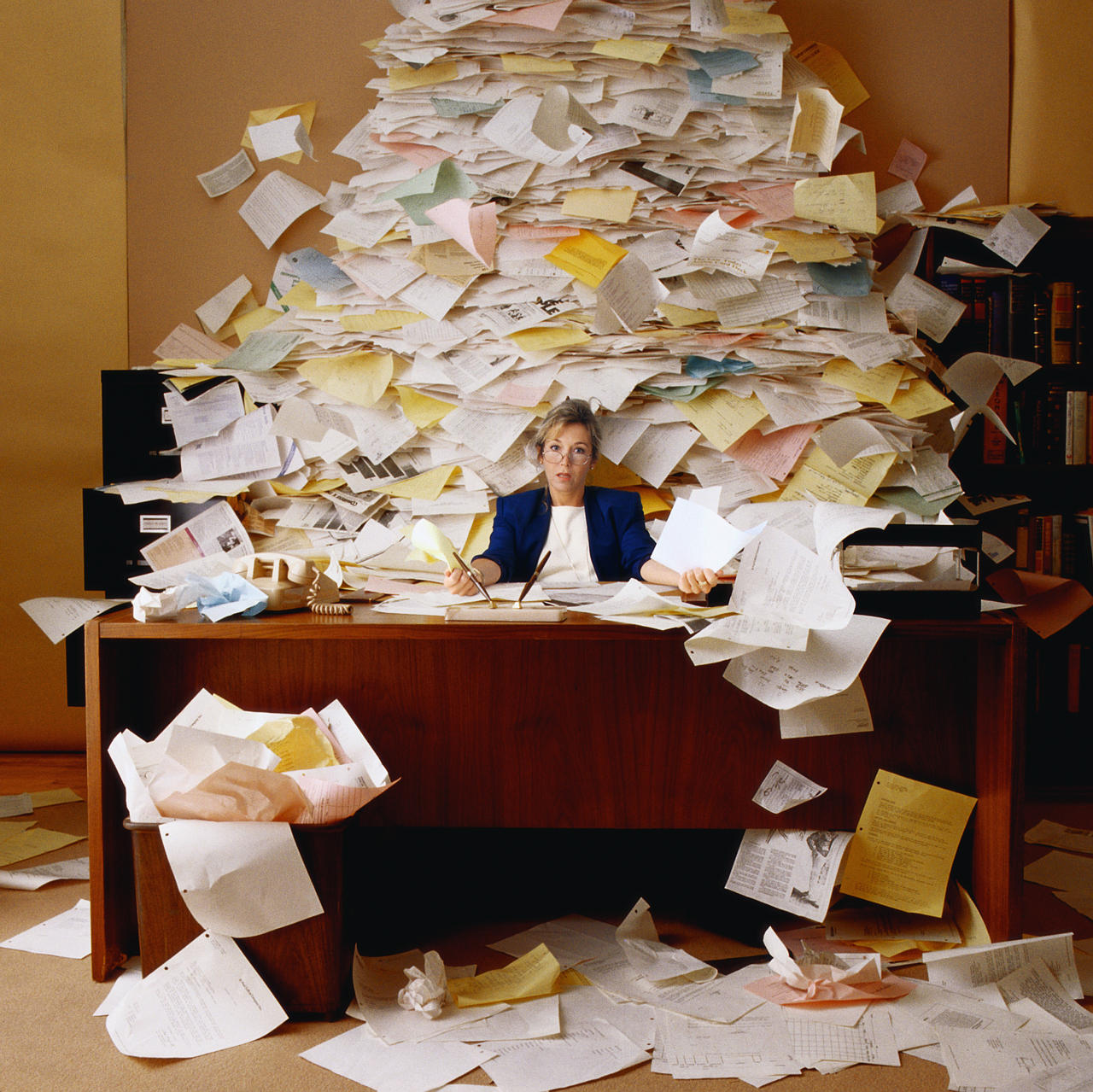 First impressions count.  Your sample is not the only one the evaluator will be reading!
Brush it up a little before submitting it. 
Did your professor make recommendations for improvement?

Consider the sample’s length (too long does not mean better: on the contrary!)
Better to explain that you sent only a portion than to submit something too lengthy
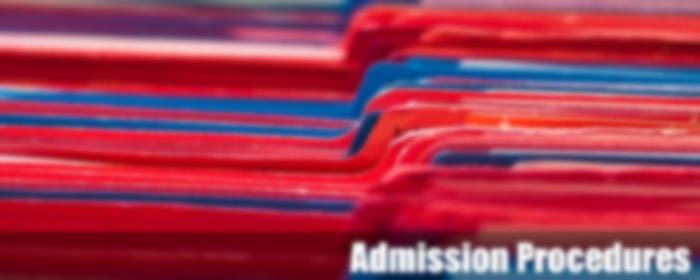 Arrange for all materials to arrive before the deadline
Send the required number of copies
Keep a copy of all materials
Be sure your application looks professional
Include your e-mail address and phone number 
Keep it neat, simple, and consistent
Have headers/footers with page numbers and your name
Don’t have a cover letter (unless specifically requested)
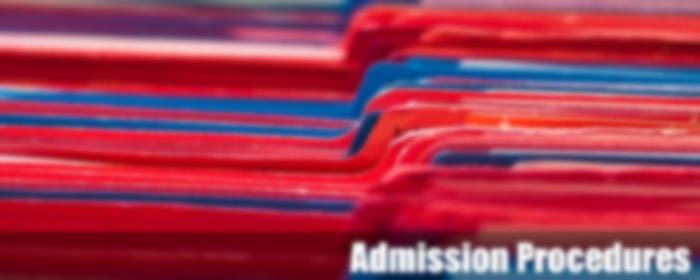 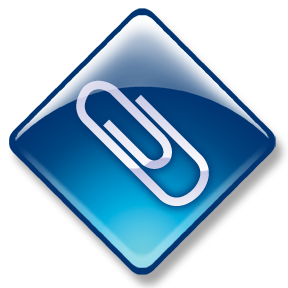 Application form(s)
Scholarship/financial aid forms
Transcripts (official, not photocopies)
order well in advance of the application deadline
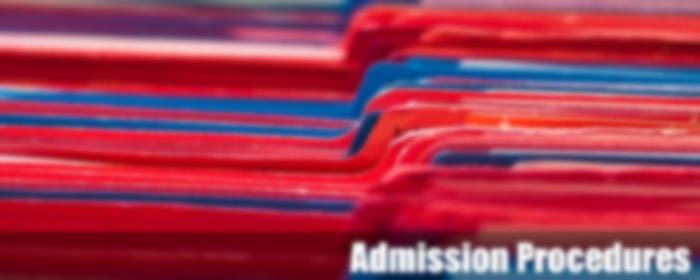 Statement of purpose
Sample of written work
Letters of reference (usually sent in directly by your professors) 
Résumé or CV, if requested
Additional test scores, if necessary (e.g. GRE, TOEFL)
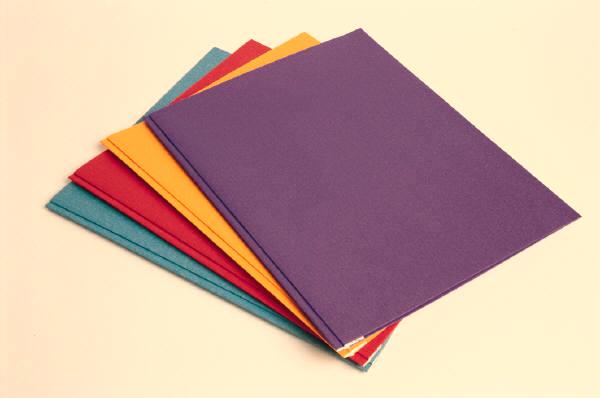 Ontario Graduate Scholarships
Social Science and Humanities Research Council (SSHRC)
University & Program Scholarships
Teaching Assistantships
Research Assistantships
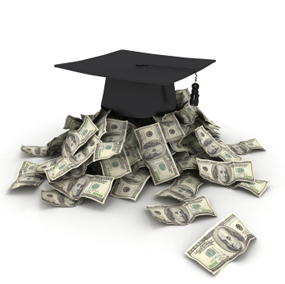